Welcome
Peter Zaitsev,
Founder at Percona
10 June 2023
Enjoyed Peru with my  Family
2
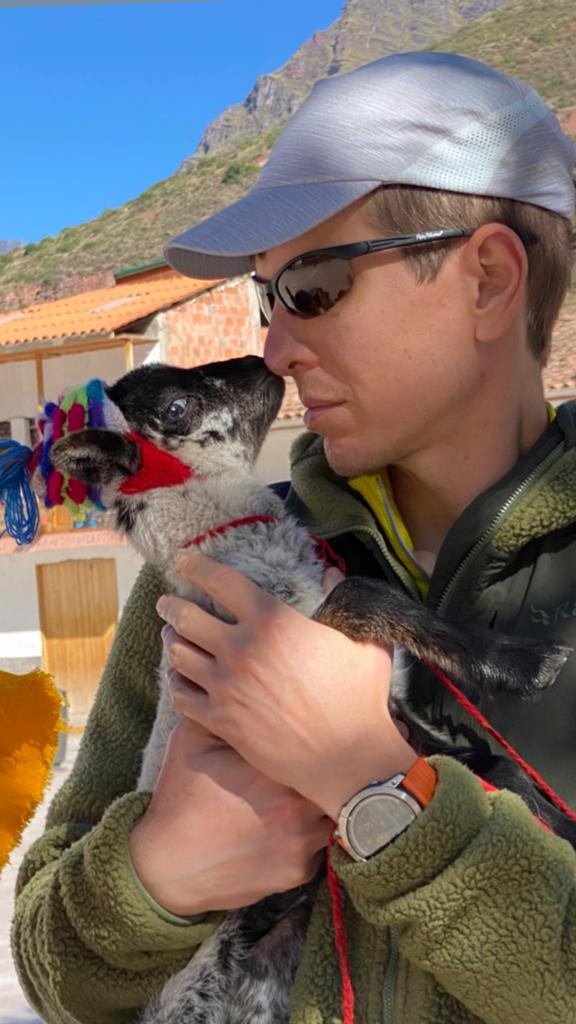 Close Encounters with Locals
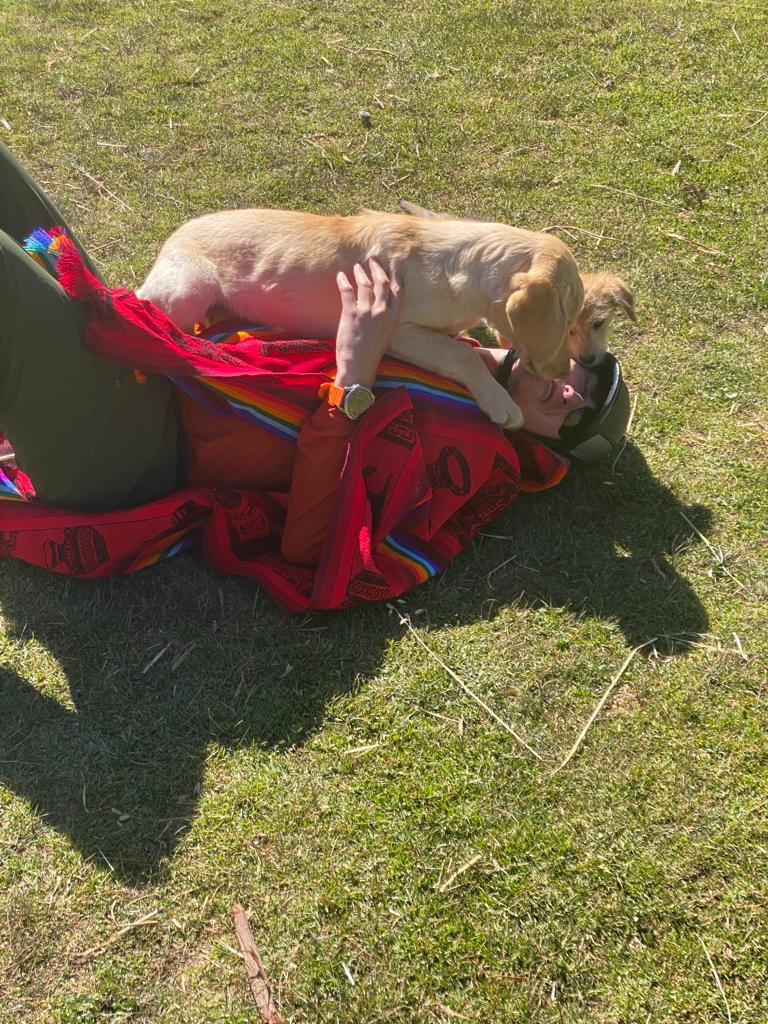 © 2023 Percona
3
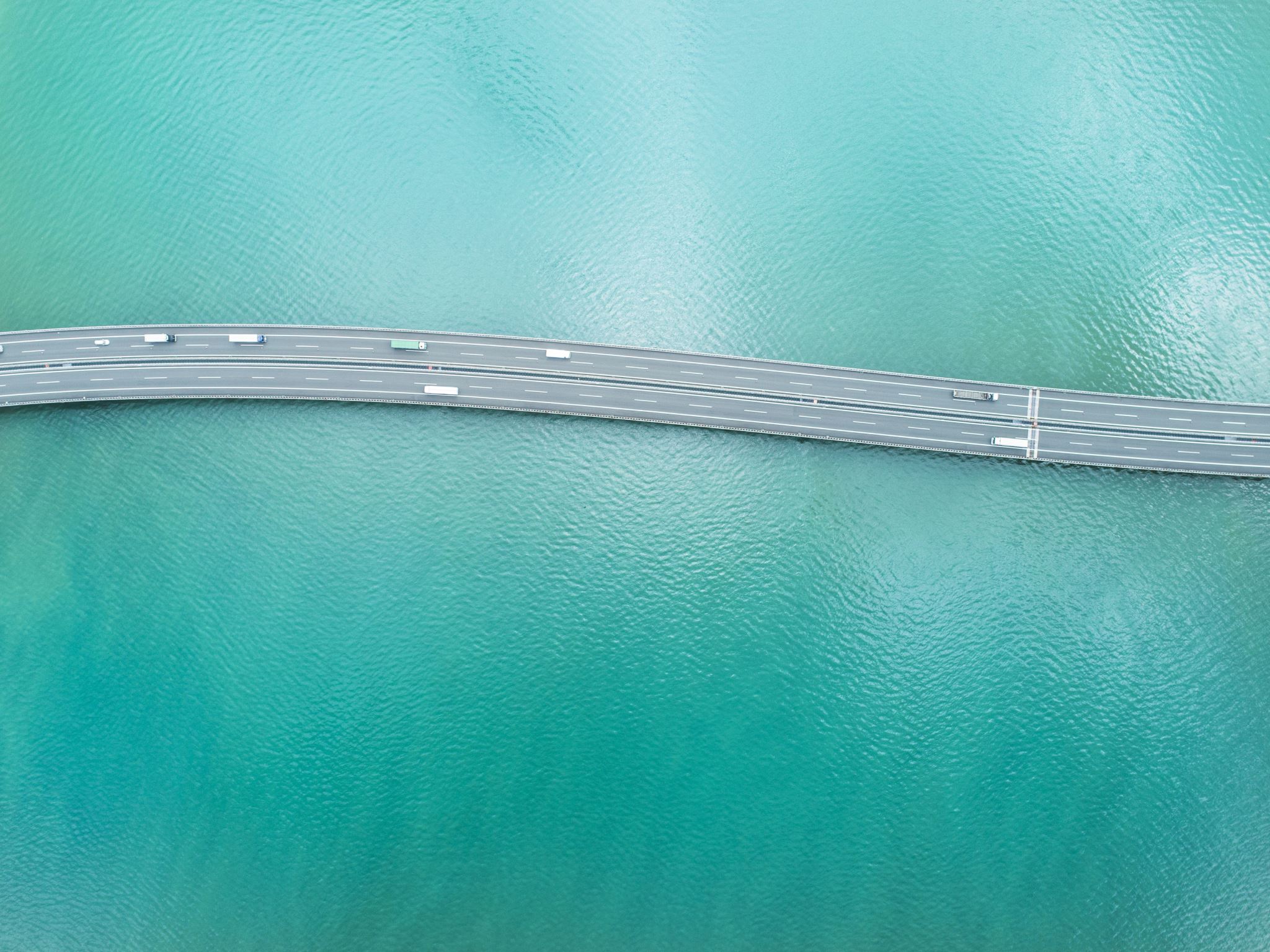 Thank you
© 2023 Percona
4
[Speaker Notes: Add logos of who we need to thank and put in the notes their names and for what we’re thanking them]
Dawn Woolsey your friendly Percona Sales Person
dawn.woolsey@percona.com
© 2023 Percona
5
Become a
Percona Superhero!
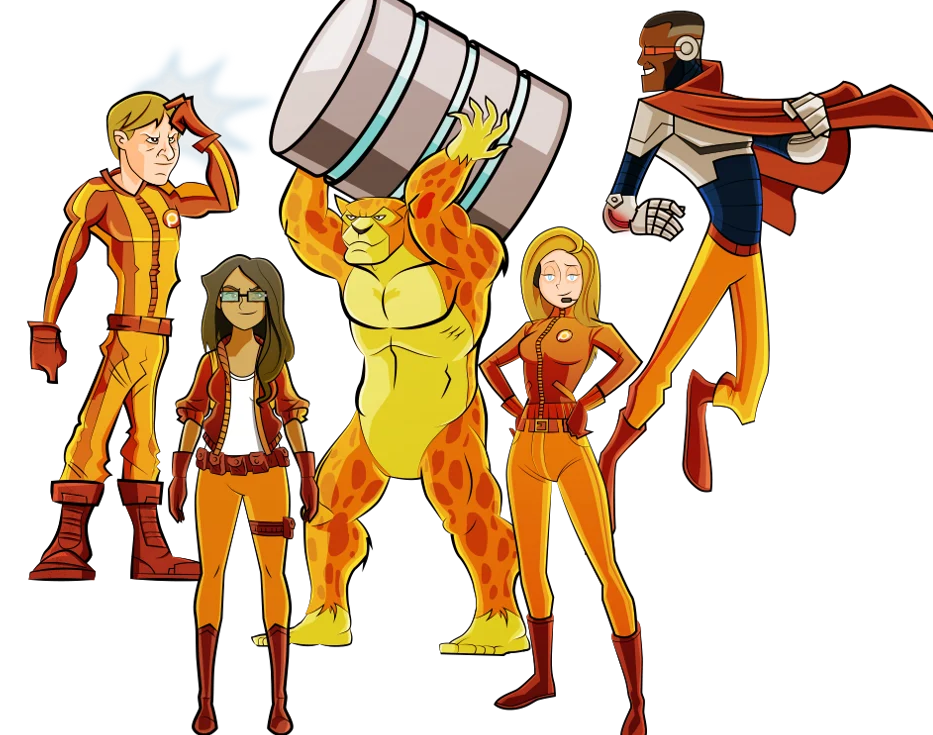 We are Hiring!
Contact
careers@percona.com
https://www.percona.com/about/careers
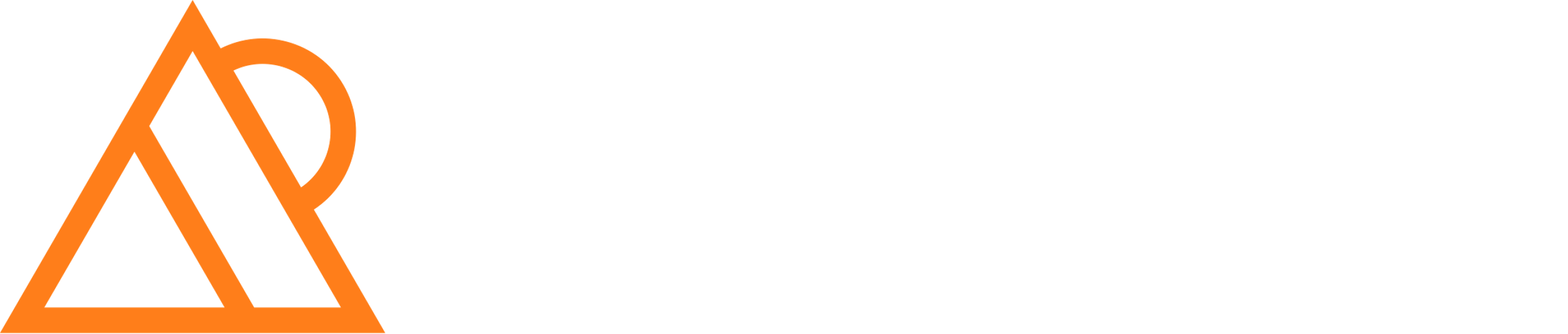 Cloud of Freedom 
or 
Cloud of Serfdom ?
7
My Prospective
Involved in Open Source since late 1990s
Early Staff member of MySQL AB
Founder, until recently CEO at Percona
Investor, Advisor, Mentor in Open Source Businesses
Open Source Advocate
© 2023 Percona
8
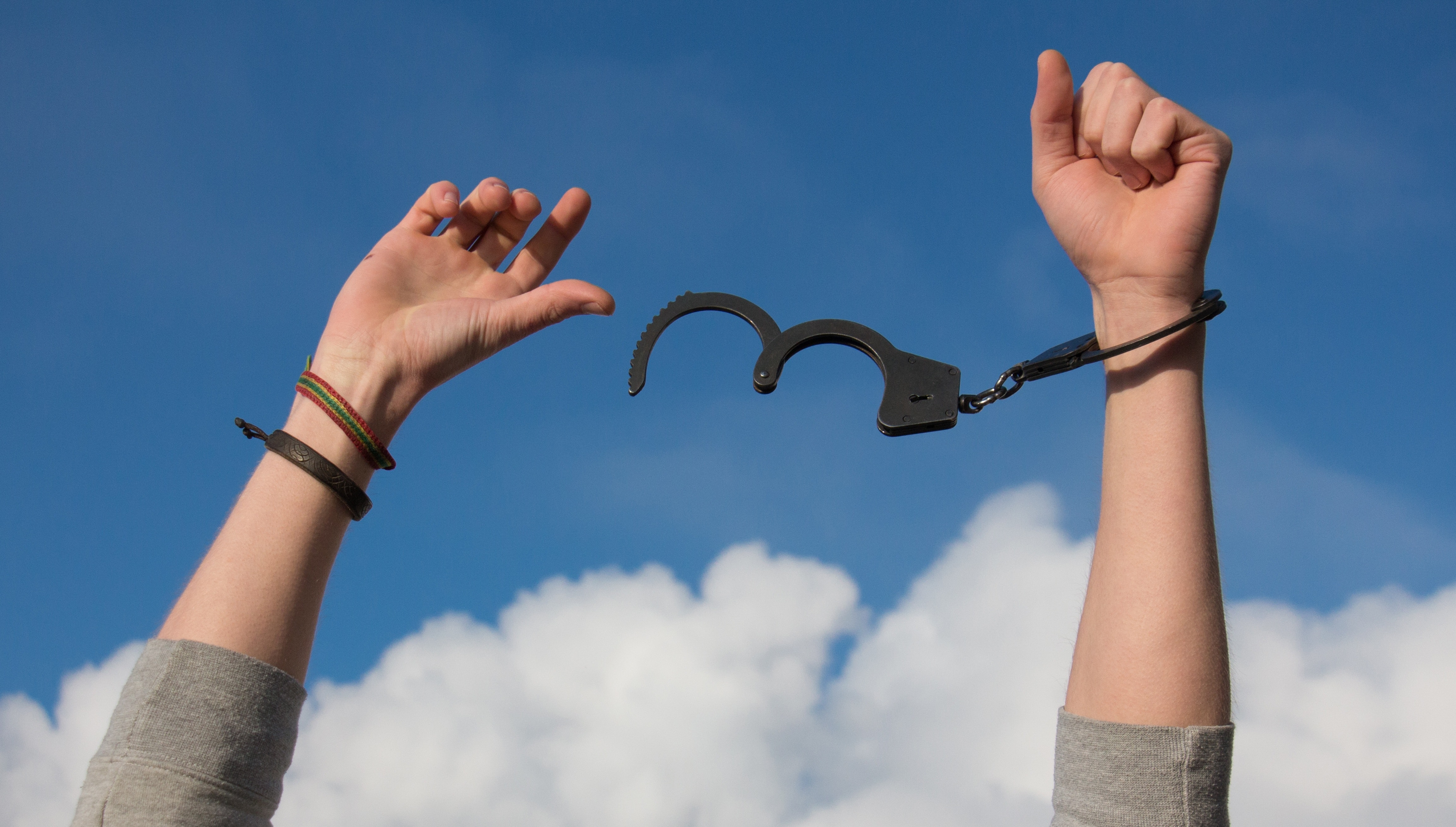 Better
Everything being Equal Open Source is a better choice
© 2023 Percona
9
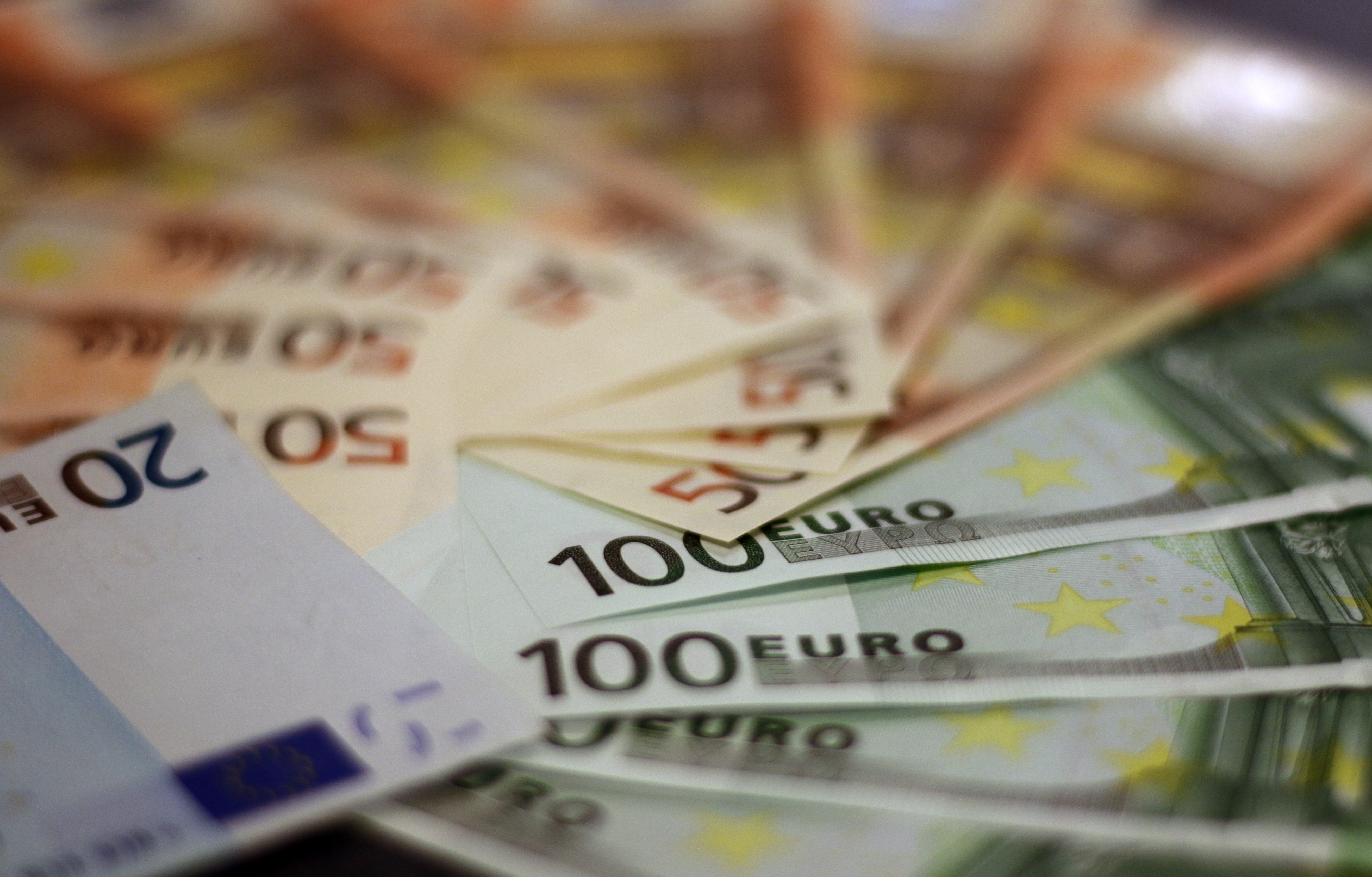 Investment
It is smarter to invest in your resources in making Open Source better rather than paying for Proprietary Software
© 2023 Percona
10
Open Source and Proprietary
https://momjian.us/main/writings/pgsql/forever.pdf
© 2023 Percona
11
Operating Systems
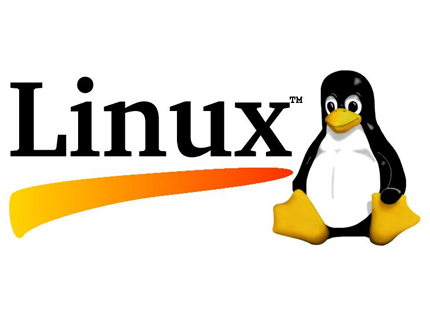 ©  Percona
12
2000s
2020s
Have We Been Here Before?
2020s
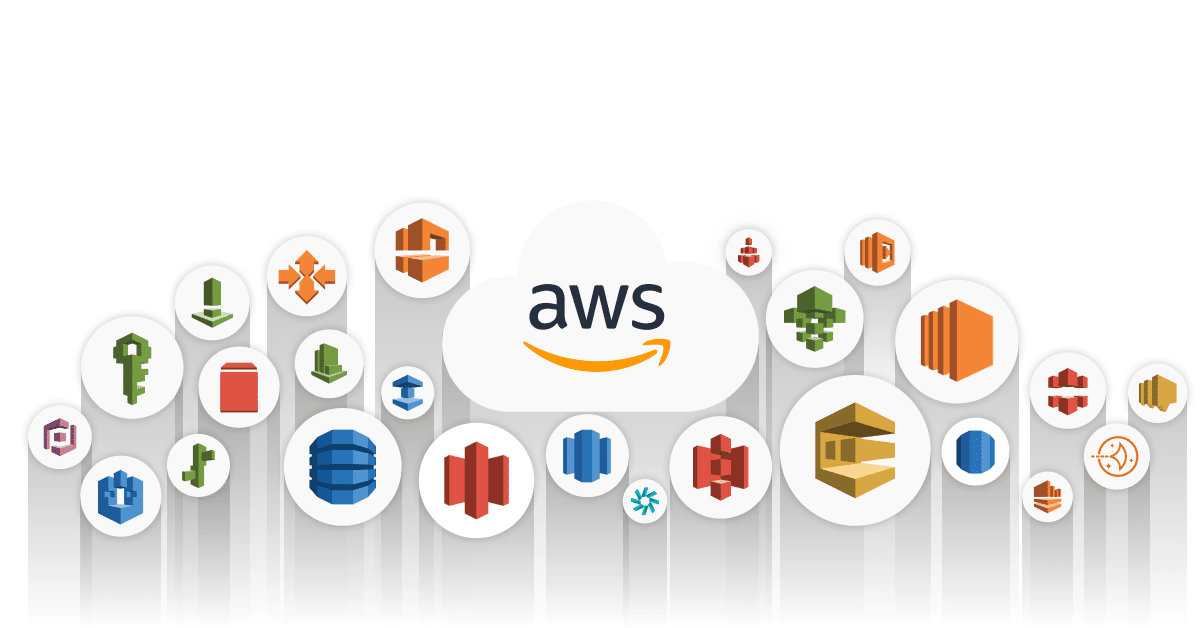 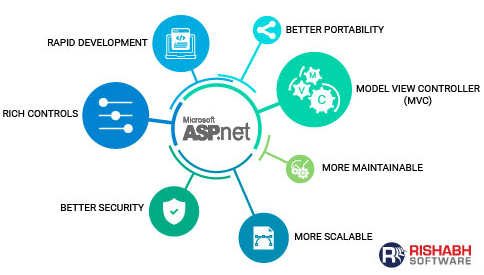 13
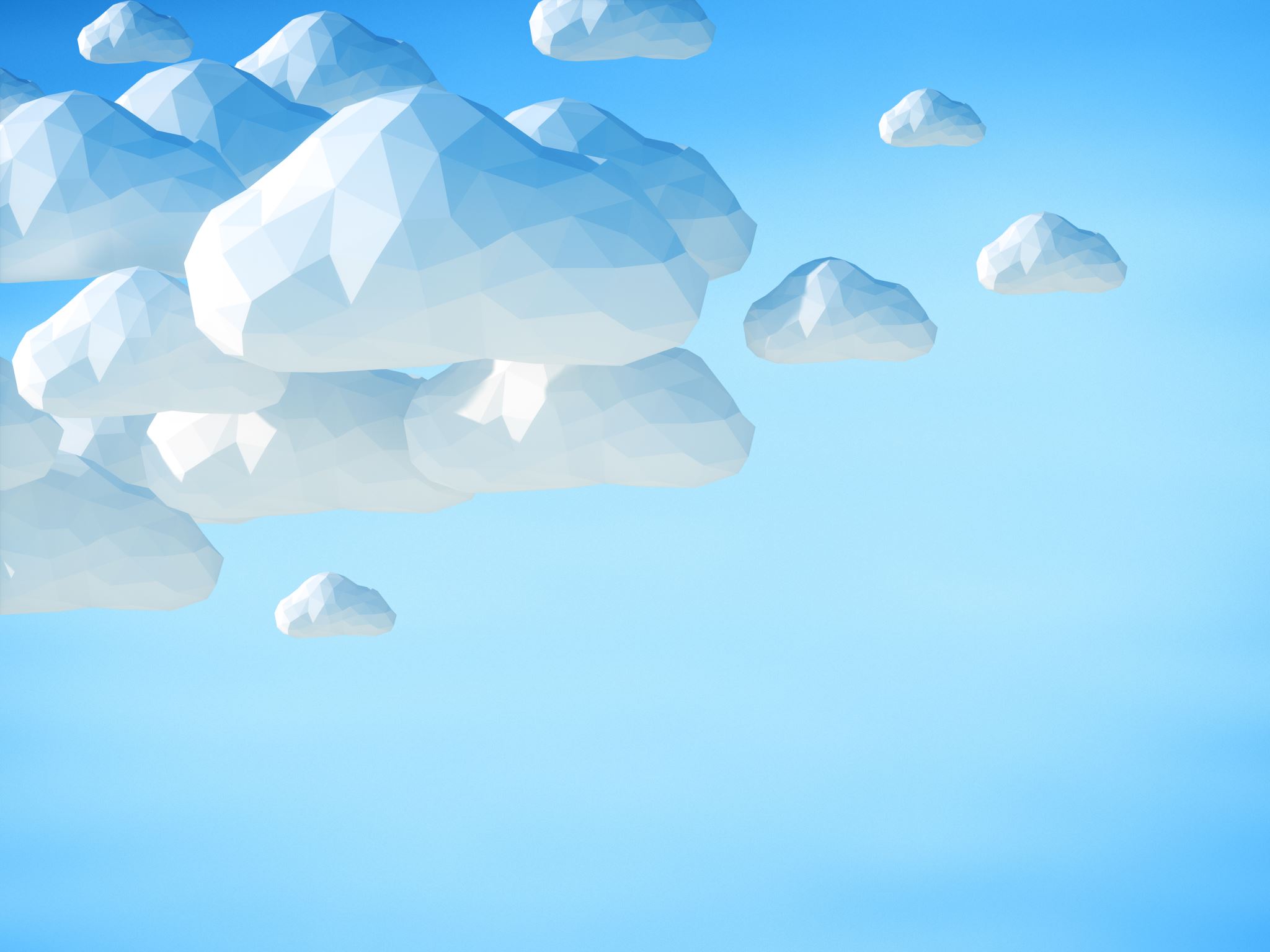 Open Source in the Cloud
But do not Cloud Vendors just make Open Source Easier ?
© 2023 Percona
14
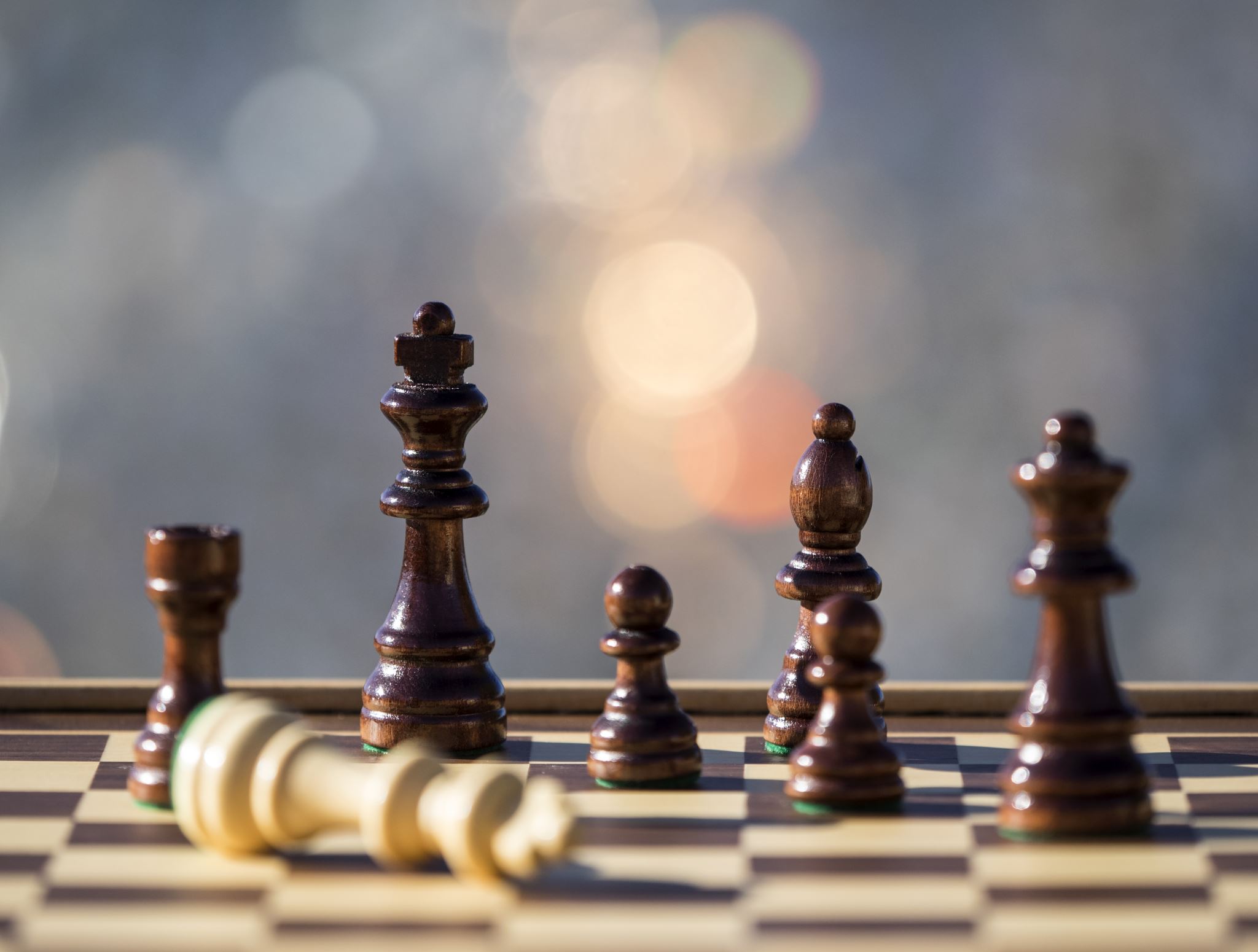 Old Strategy
“Embrace, extend, and extinguish”
© 2023 Percona
15
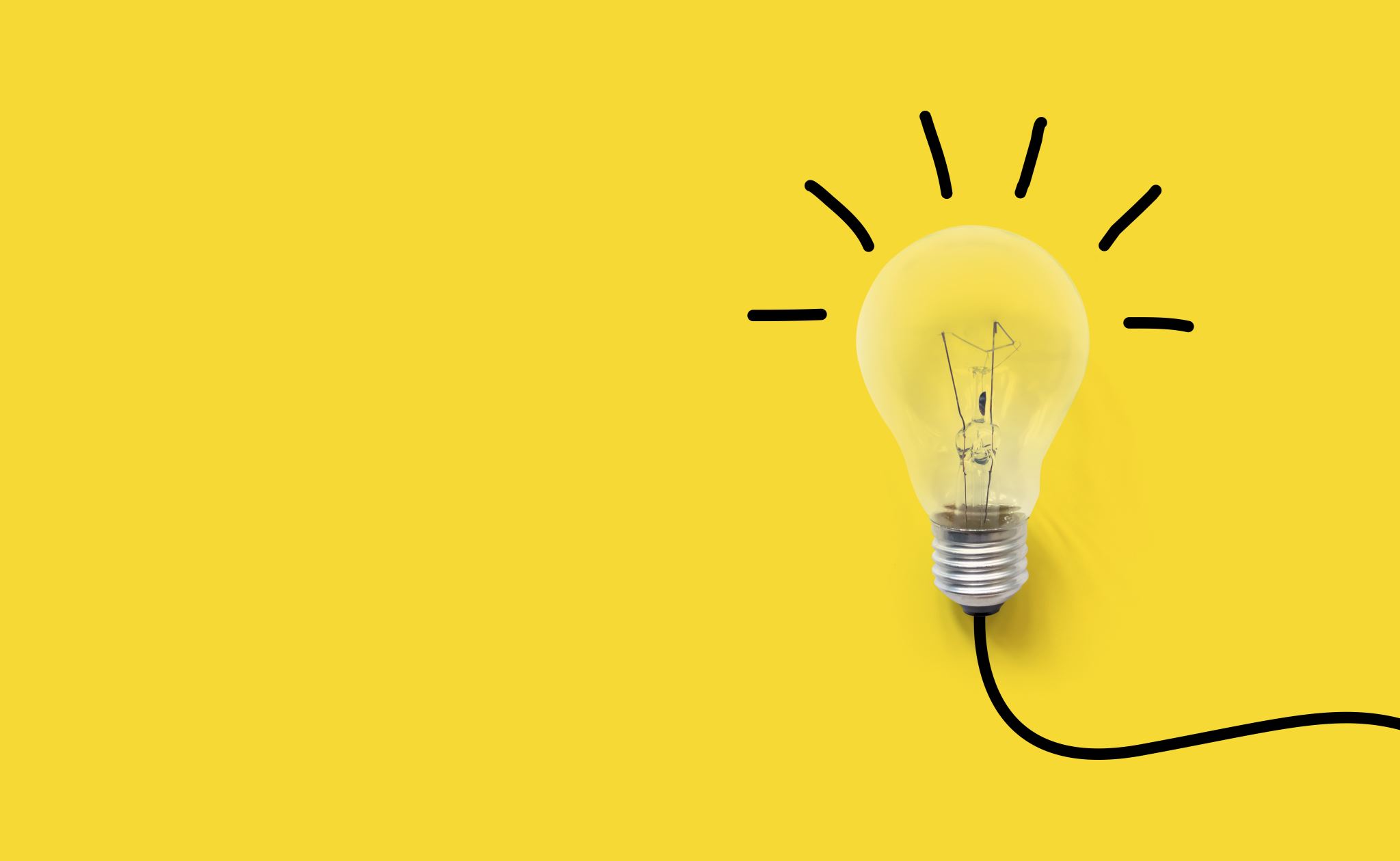 Usability and Ease of use
New Frontier for the competition
© 2023 Percona
16
Reasons
© 2023 Percona
17
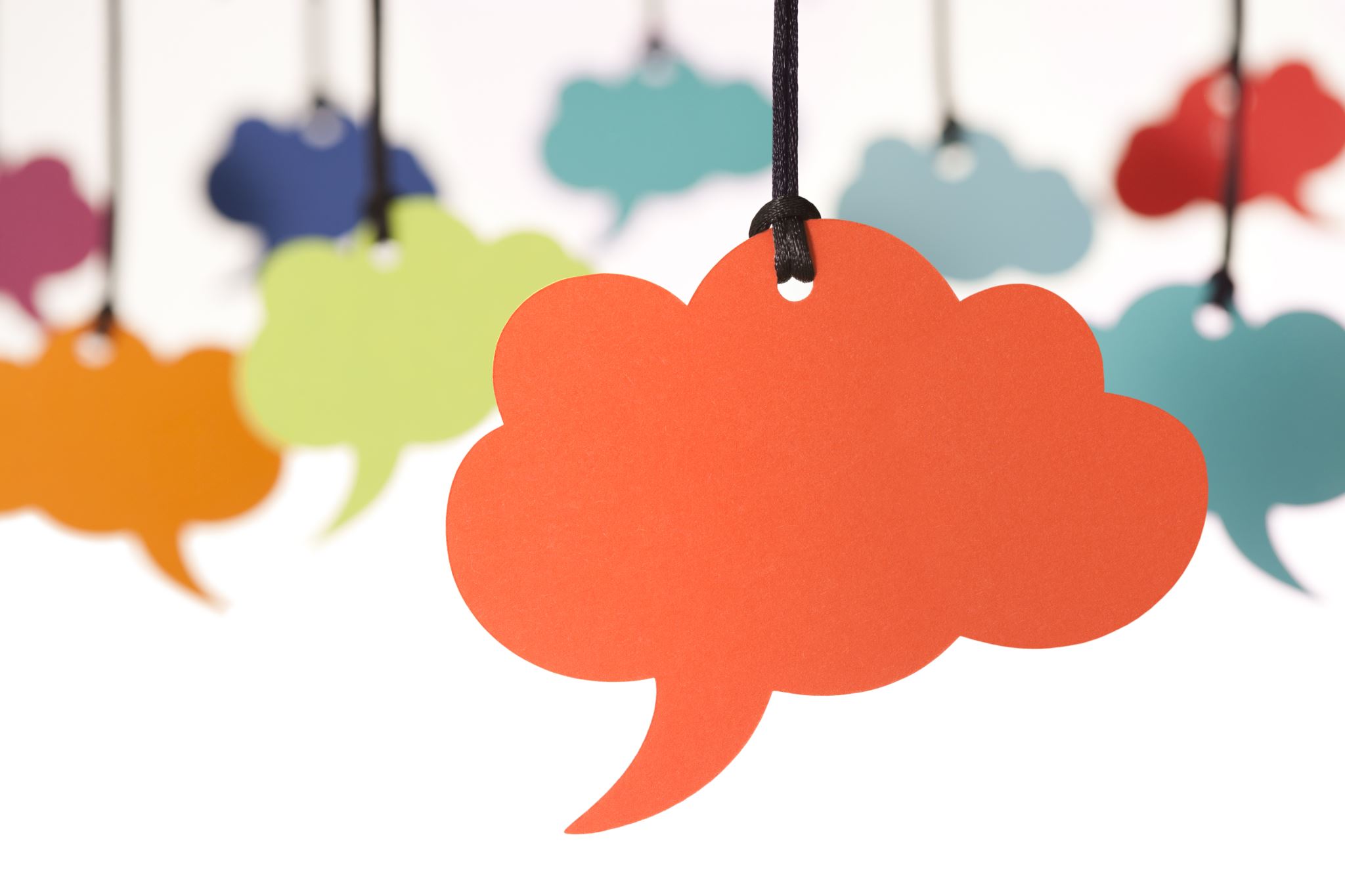 Cloud only Skills
Increasingly “Open Source Experts” have only Managed Cloud Solutions Skills
© 2023 Percona
18
Cloud Vendor Push
© 2023 Percona
19
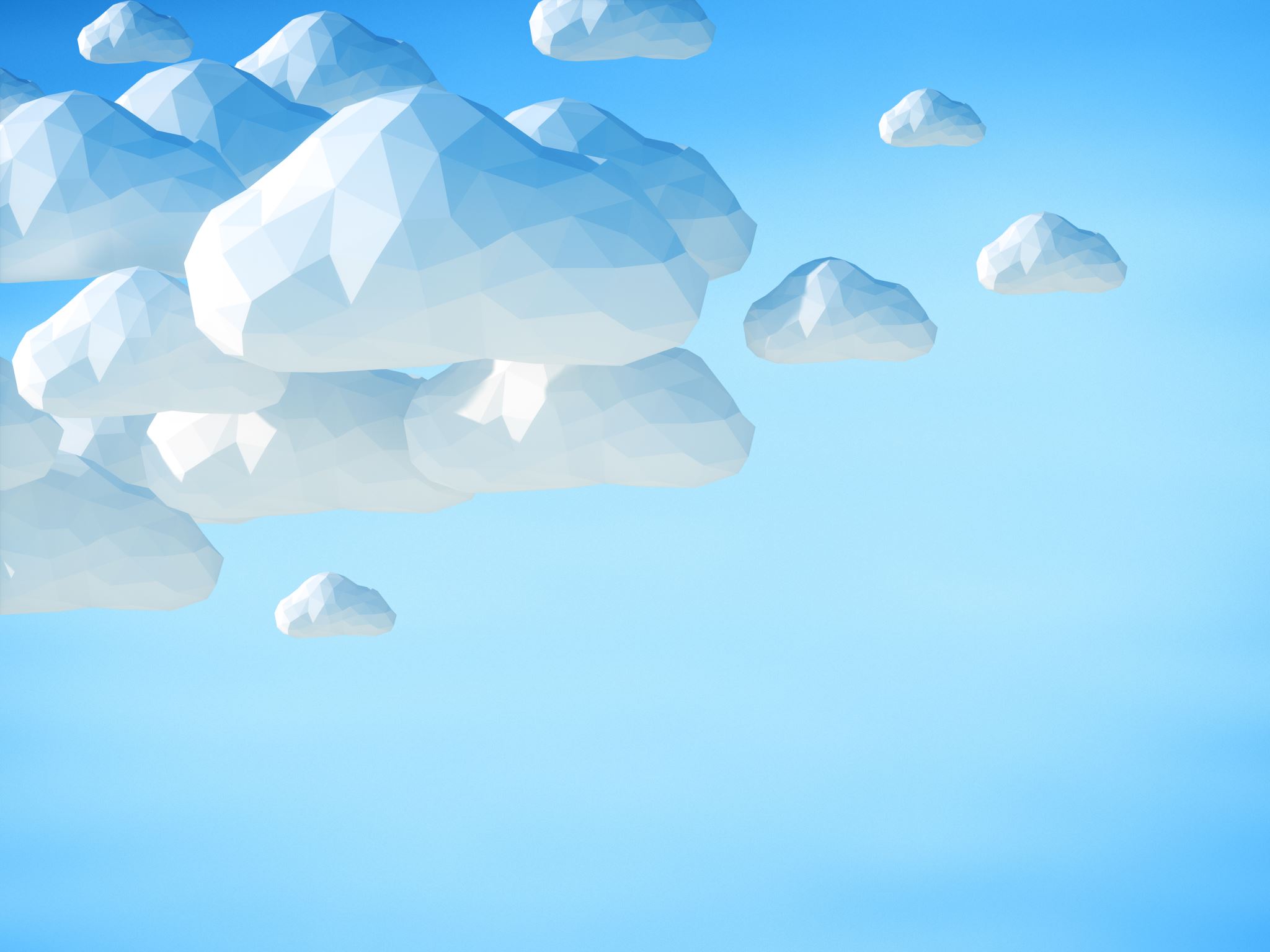 Often Abandon Open Source Licenses to Create Monopoly  Protect themselves from Unfair Competition from the Cloud.
Venture Funded Open Source
© 2023 Percona
20
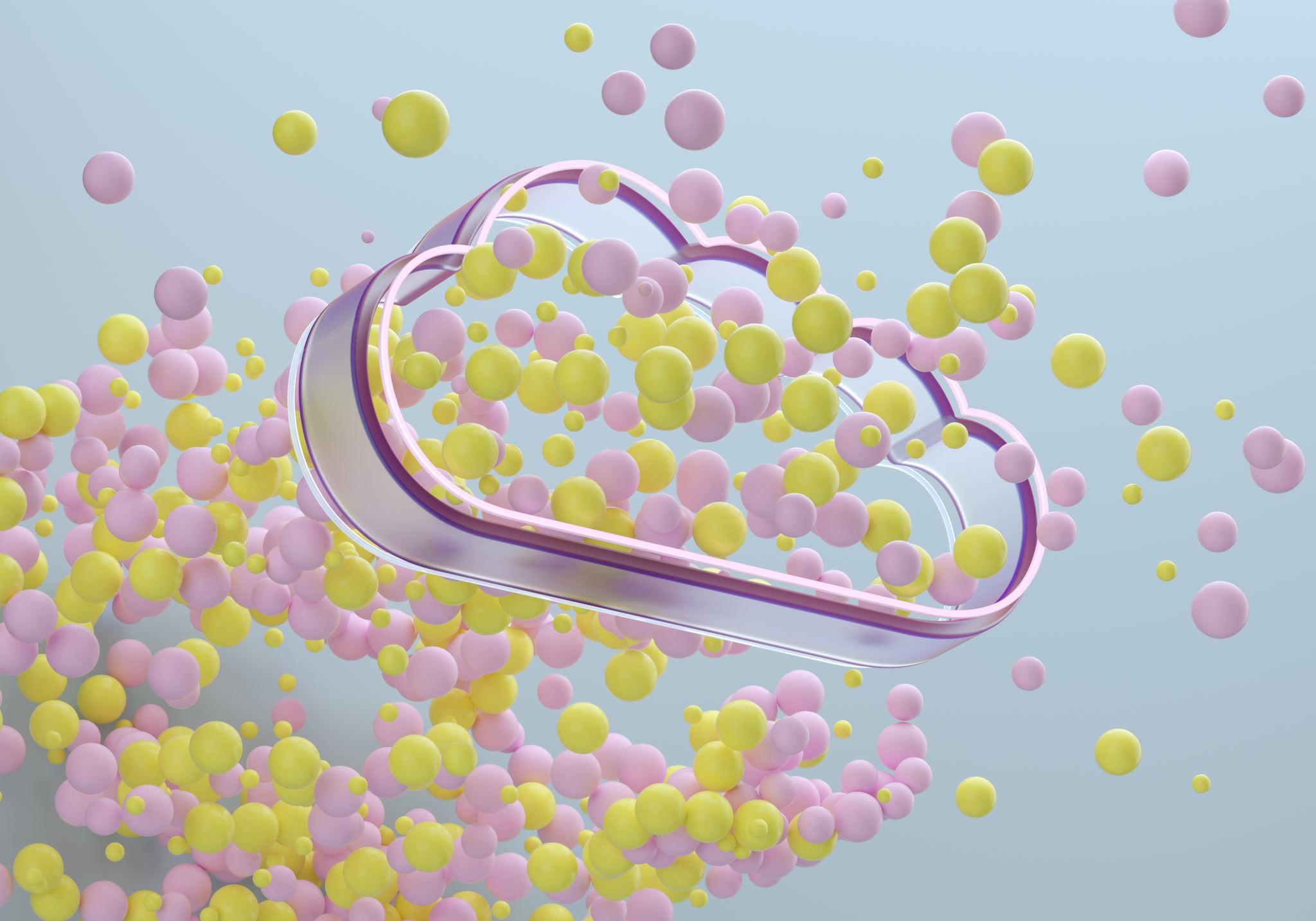 Community Open Source
Largely Embraces adoption by Cloud Vendors as it increases user base
© 2023 Percona
21
Growth at any Cost
© 2023 Percona
22
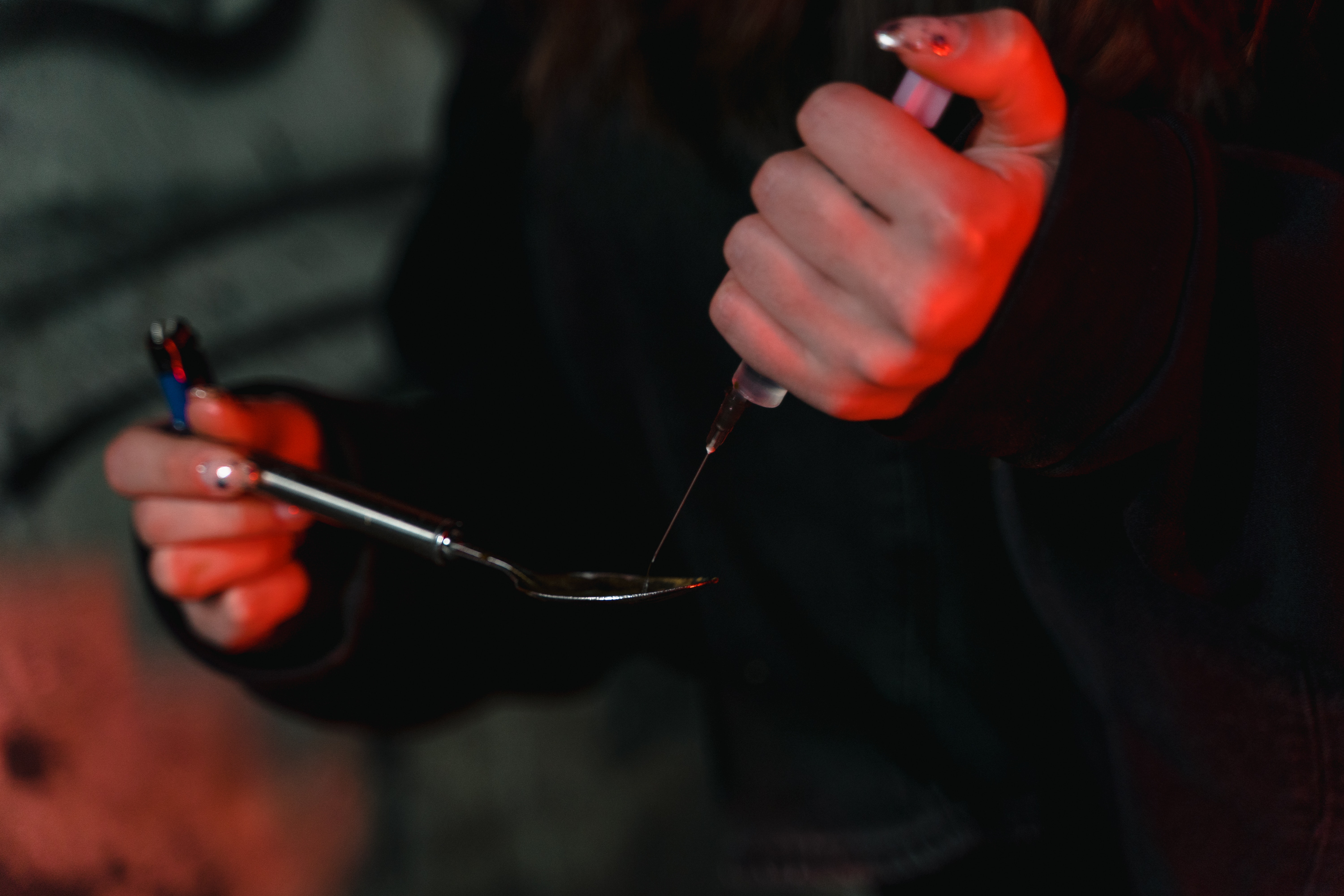 Subsidized Cloud
First does of Heroin is Free
© 2023 Percona
23
Things are Changing
https://a16z.com/2021/05/27/cost-of-cloud-paradox-market-cap-cloud-lifecycle-scale-growth-repatriation-optimization/
© 2023 Percona
24
37Signals leaving the cloud
https://twitter.com/dhh/status/1613508201953038337
© 2023 Percona
25
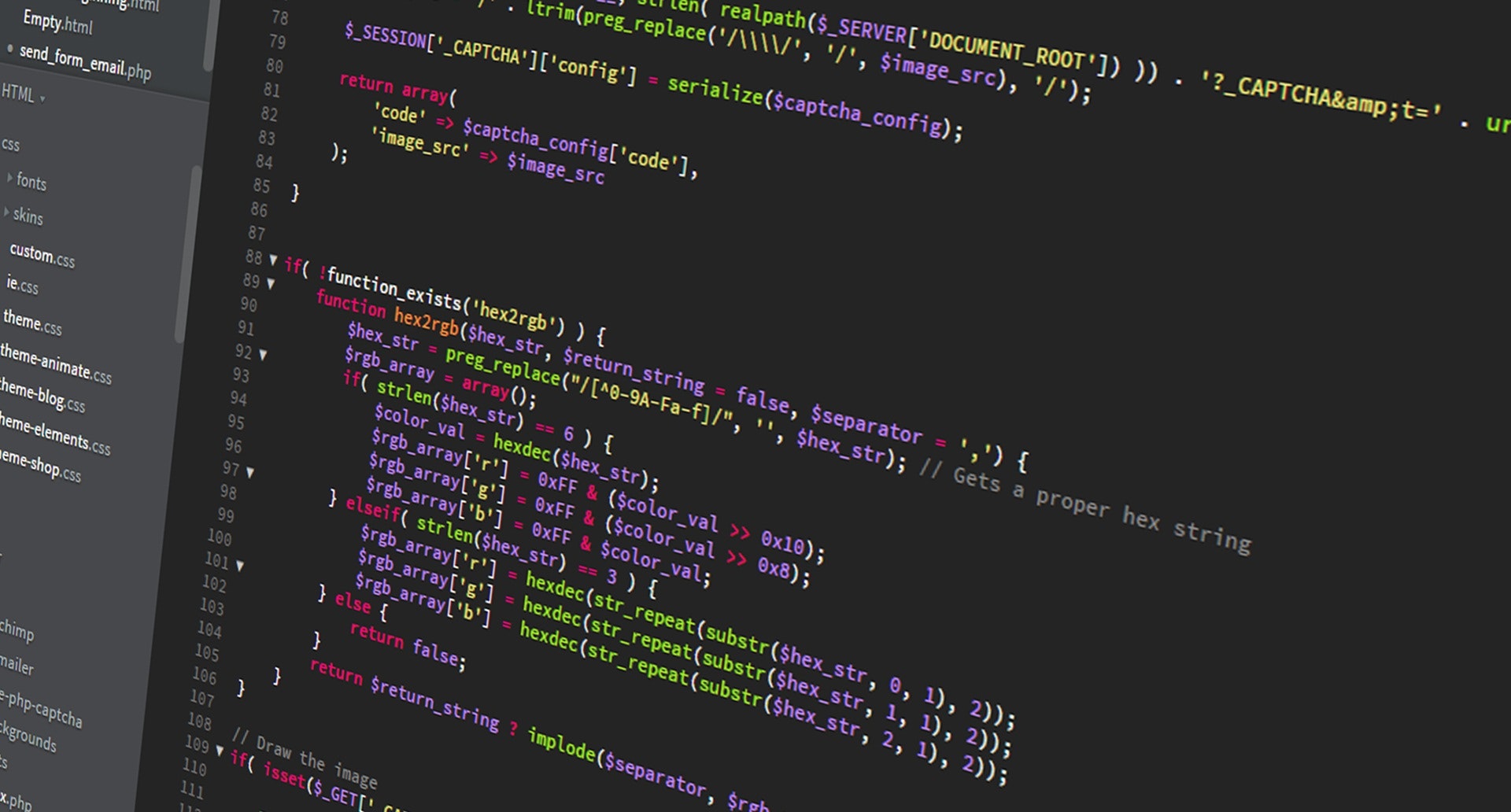 GitOps
Declarative Versioned Infrastractura as a Code
© 2023 Percona
26
Hybrid Cloud
https://www.cncf.io/reports/cncf-annual-survey-2022/
© 2023 Percona
27
Open Source Catches Up Again
Lock-in with Cloud Vendor
Use Proprietary Solutions
Highly Differentiated Cloud  
Hostage
No Vendor Choice
Freedom to Run Anywhere
Use Open Source 
Cloud Is Commodity 
Customer
Choice of Vendors
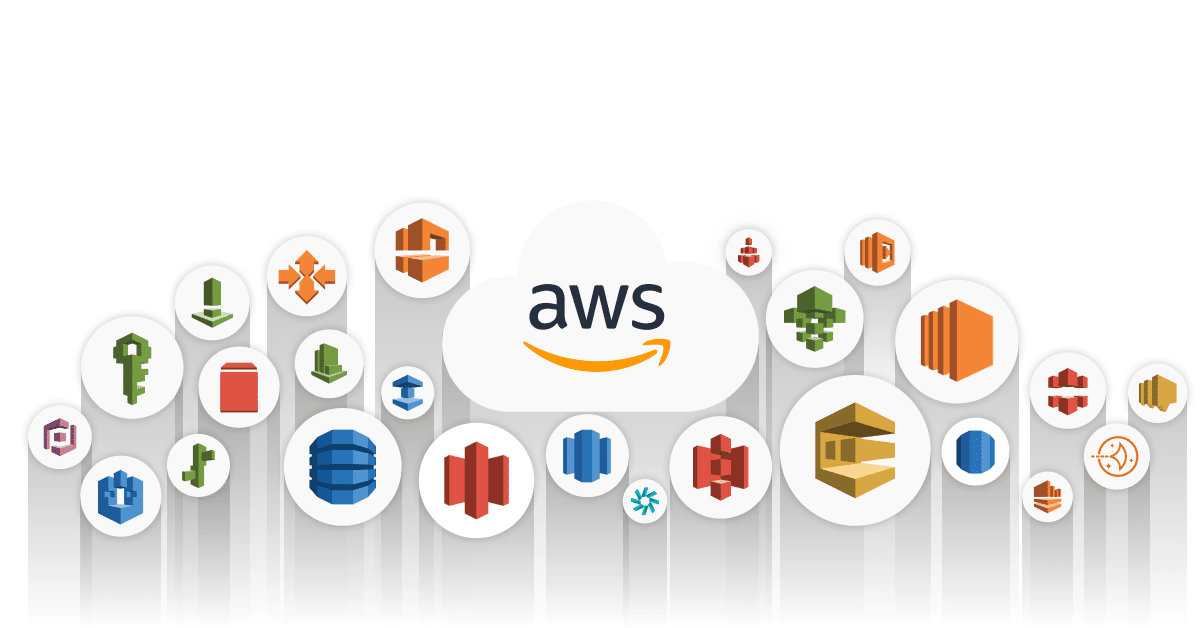 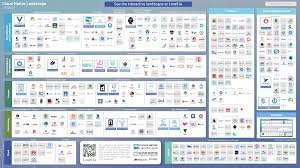 28
Cloud Native is Going Strong
https://landscape.cncf.io/
29
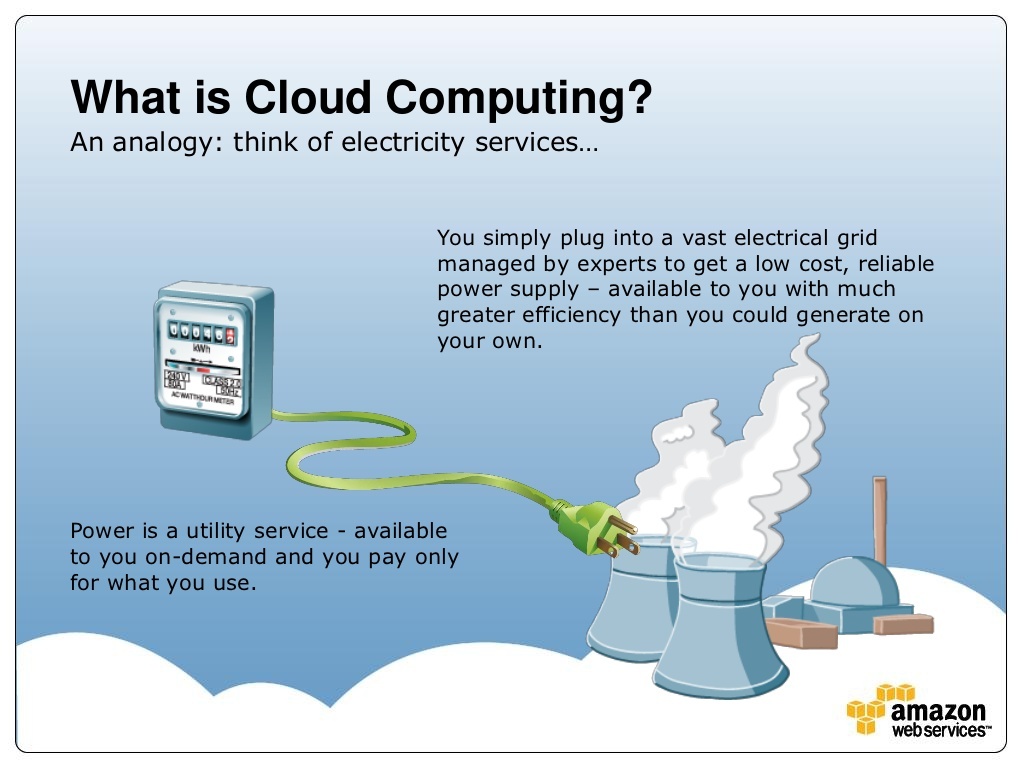 Giving Cloud Its Originally Intended Role of Commodity Infrastructure
30
Cloud of Serfdom
Cloud of Freedom
Your Choice of Cloud
Use a lot of Proprietary Features of your cloud vendor
Use Cloud Vendor as Commodity, Use Open Source
© 2023 Percona
31
Smart API - Kubernetes
© 2023 Percona
32
Getting Better
© 2023 Percona
33
DOK Community
https://dok.community/
© 2023 Percona
34
Adoption Areas
https://www.cncf.io/reports/cncf-annual-survey-2022/
© 2023 Percona
35
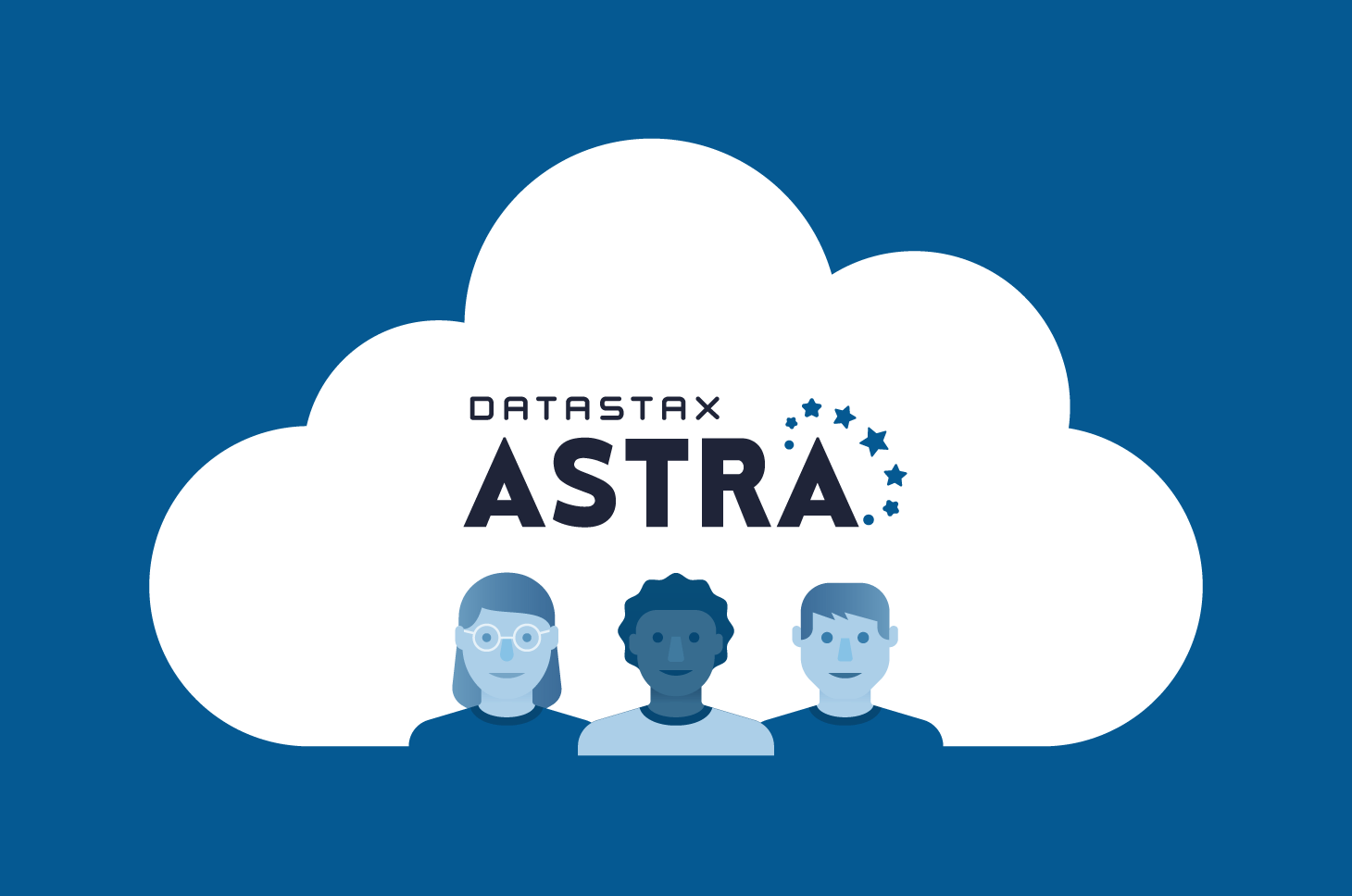 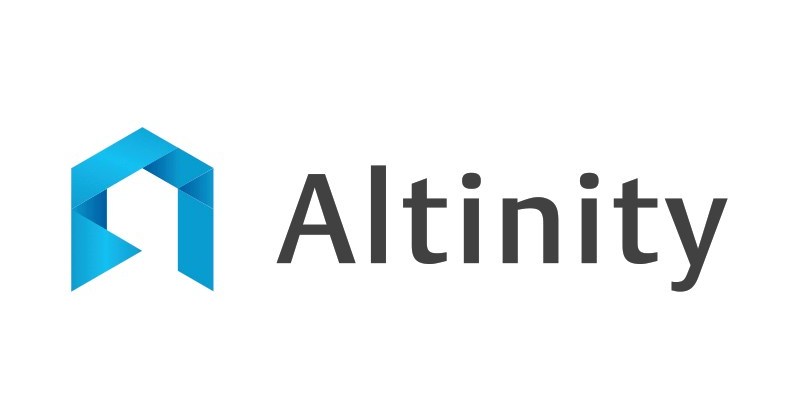 Kubernetes Powers many DBaaS
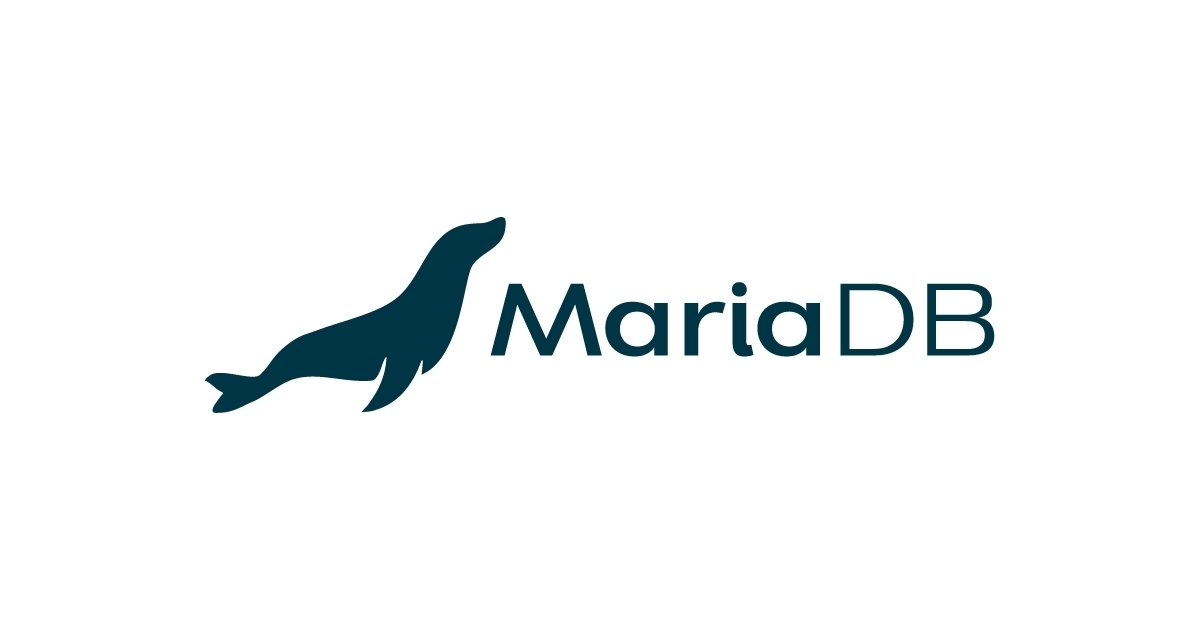 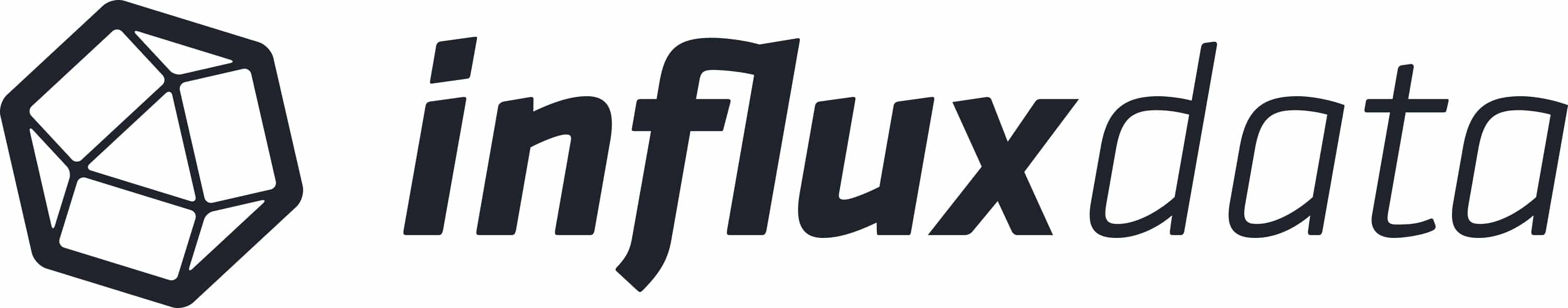 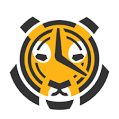 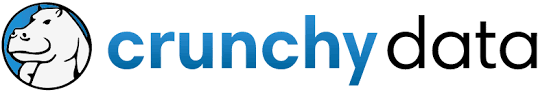 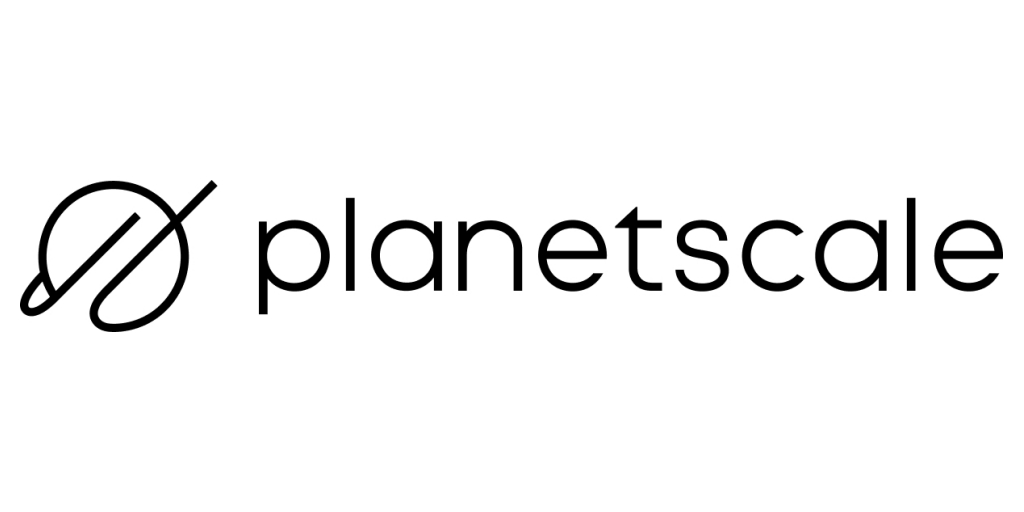 © Percona
36
Anywhere
© 2023 Percona
37
Dashboard
© 2023 Percona
38
Applications
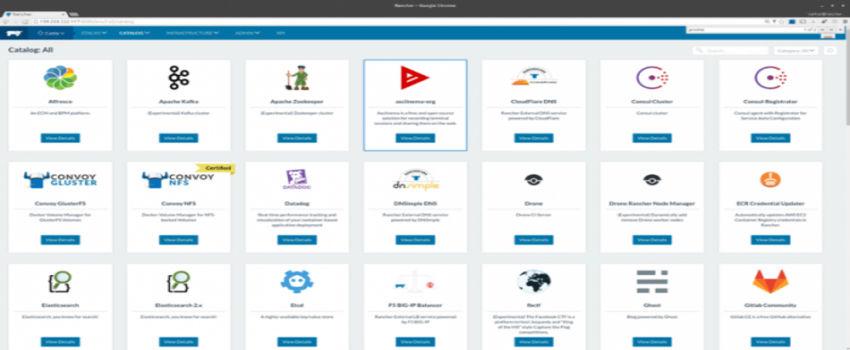 © 2023 Percona
39
Next
© 2023 Percona
40
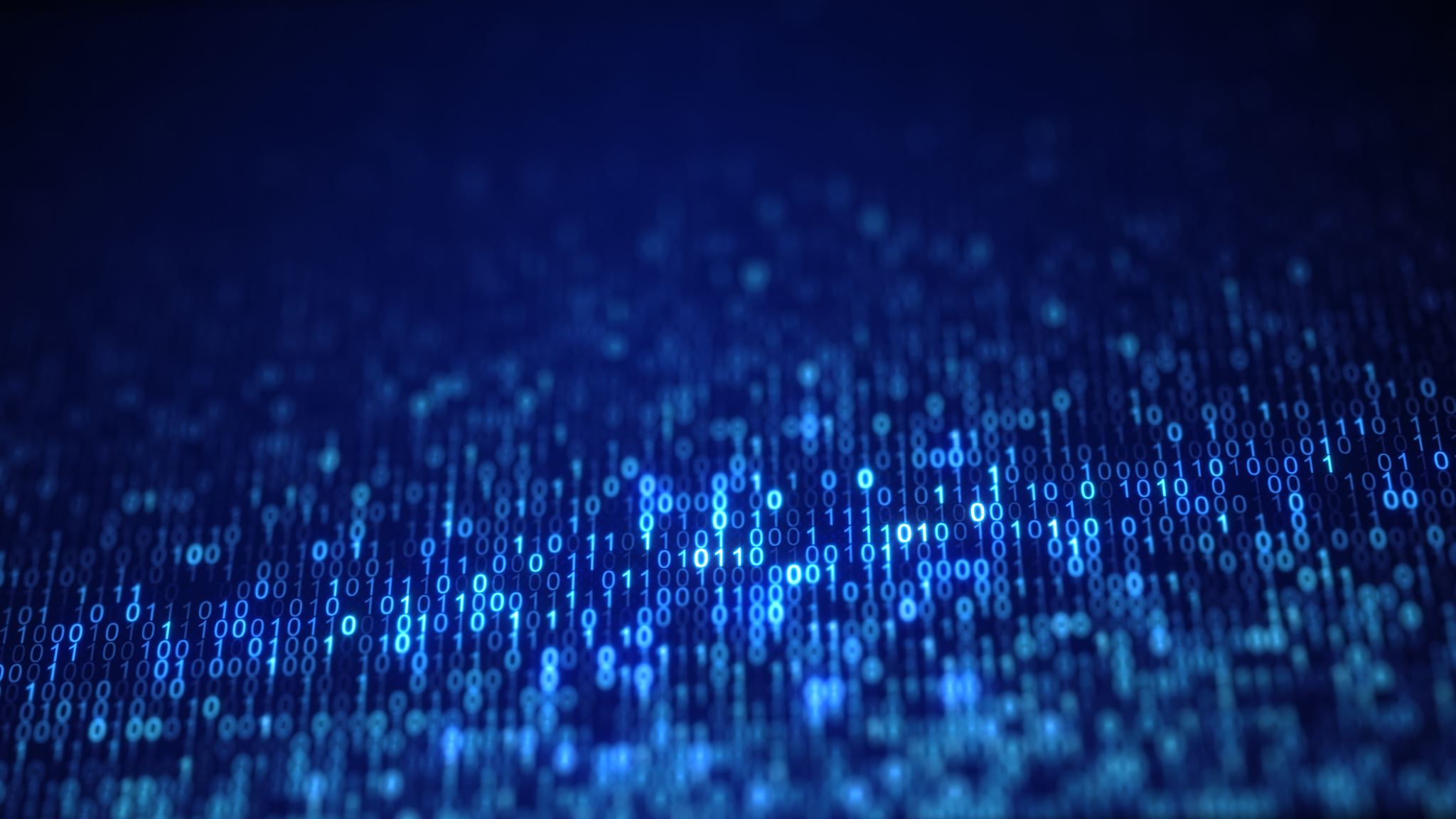 Databases
© 2023 Percona
41
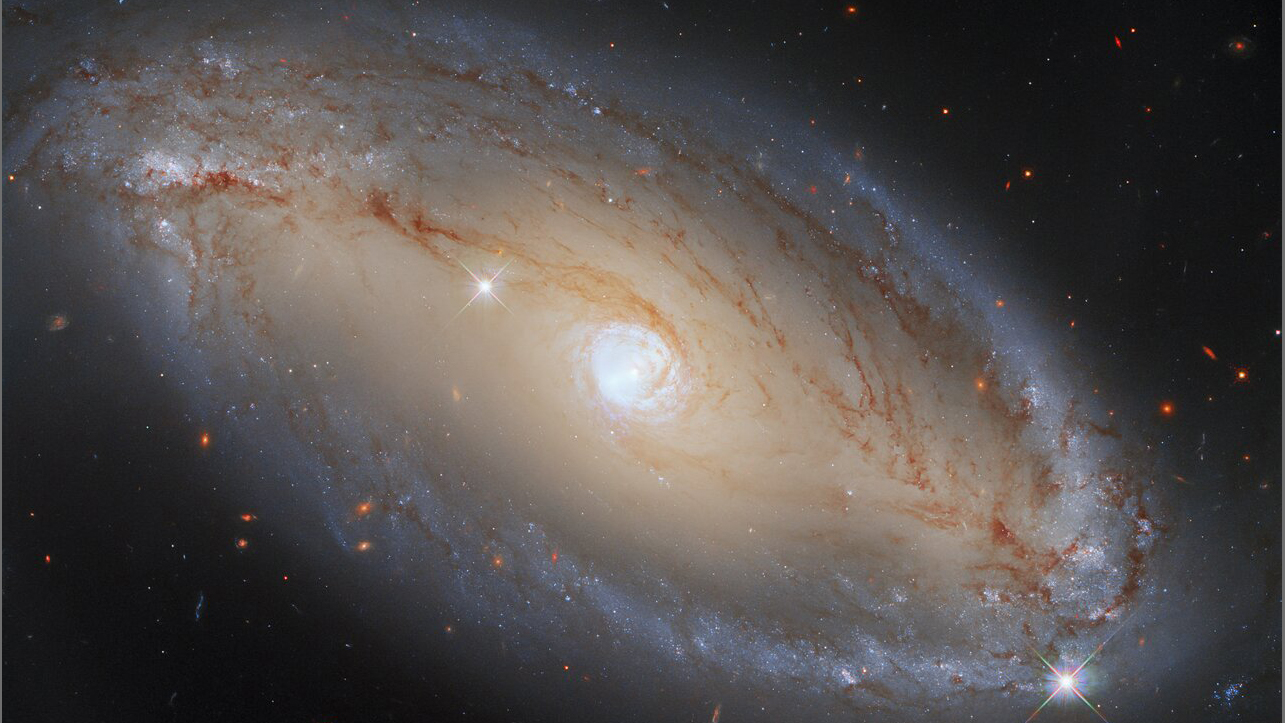 Data Has Gravity
Hard to Move
Attracts/Pulls other Applications
Creates More Severe Vendor Lock-In
Should be your focus in Achieving your Freedom
© 2023 Percona
42
Mission Critical Open Source Base Database Software
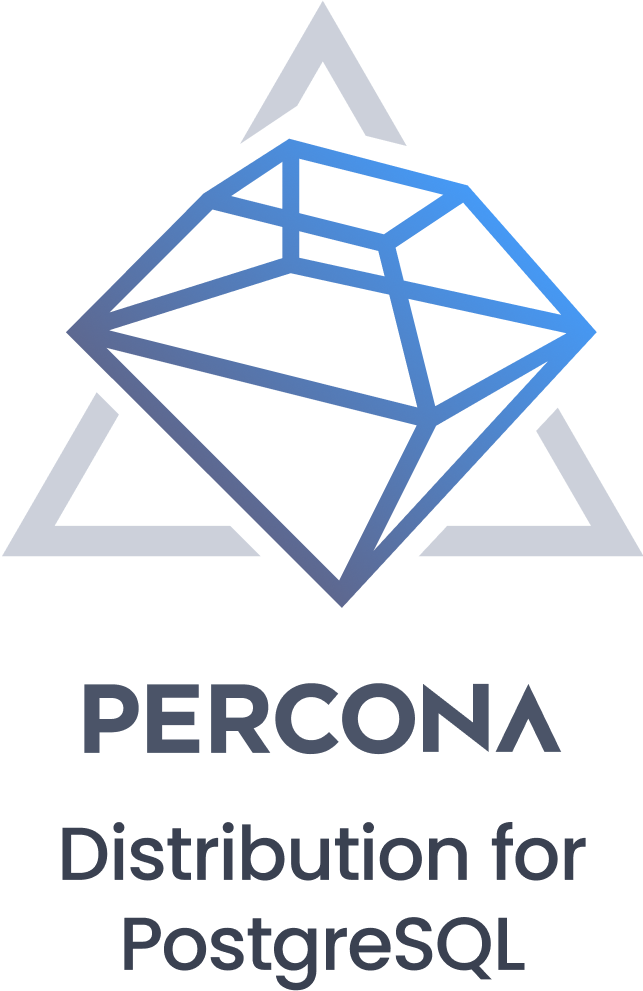 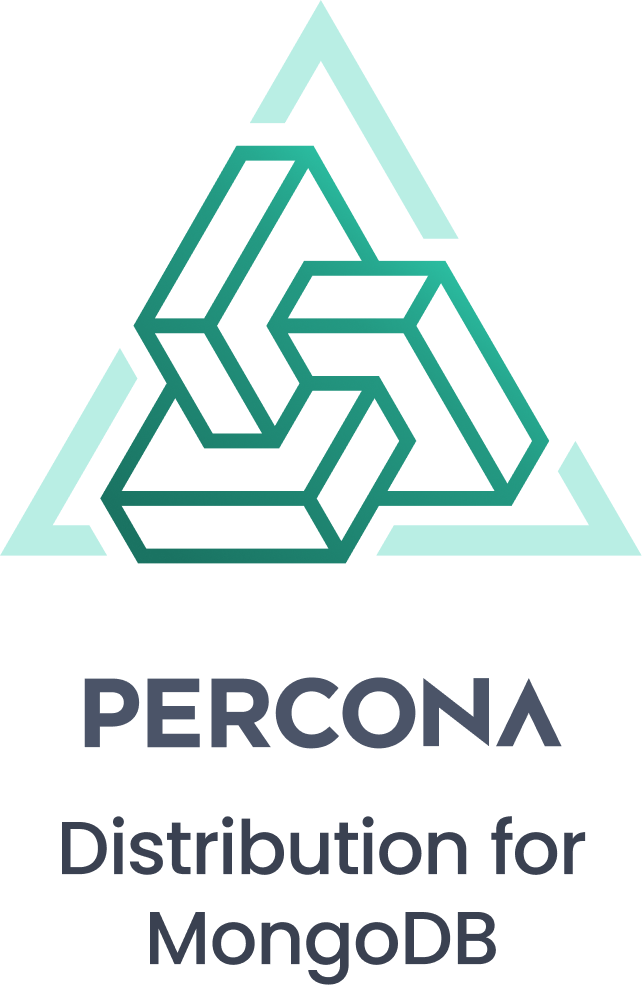 © 2023 Percona
43
“Operators” to run them on Kubernetes
© 2023 Percona
44
Observability and Simplified Management
© 2023 Percona
45
Expertise you can count on
© 2023 Percona
46
Unified As
© 2023 Percona
47
Call For Action
© 2023 Percona
48
Thank you,  Let’s Connect!

https://www.linkedin.com/in/peterzaitsev/
https://twitter.com/PeterZaitsev
http://www.peterzaitsev.com